Barbiturates
Dr. S. Parthasarathy 
MD., DA., DNB, MD (Acu), Dip. Diab. DCA, Dip. Software statistics- 
PhD ( physiology), IDRA
Synthesis
Barbituric acid is not hypnotic-substitution of 2 and 5 -
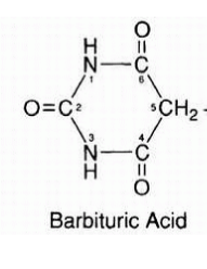 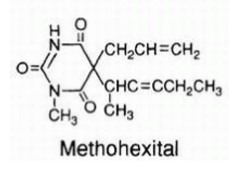 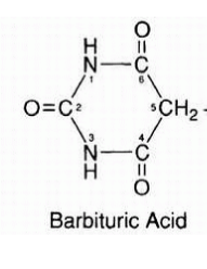 Thiobarbiturates
oxybarbiturates
Thiobarbiturates
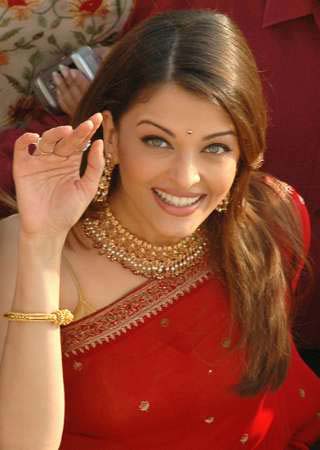 Thiobarbiturates are

 more lipid soluble, 
has more rapid onset 
and shorter duration of action. 

Oxy barbiturates – excitatory phenomena
is acidic in nature due to the presence of H+ at position 1. 
However, the Na+ salt (at position 3) of barbituric acid is water soluble yielding highly alkaline solution
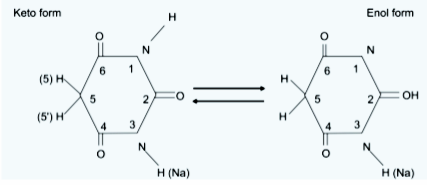 History
1864 – barbituric acid 
1903 – diethyl barbituric acid 
1934 – thiopental 

Volviler , Tabern 
Ralph waters 
Lundy
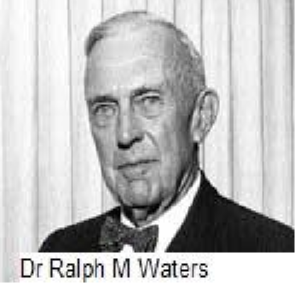 Some history
Thiopentone – rapid action and rapid removal – they thought 
High doses and deaths 
Ideal method of euthanasia 
War casualties in pearl harbor –tragedy
       (7th December 1941)
Brodie and price – redistribution and not elimination – cause of termination of action 
Don’t saturate the peripheral sites !!
UK or USA
Thiopentone 

Or

 Thiopental
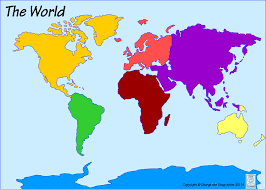 Classification
Long acting 
Short acting
 ultra short acting
Not valid
Chemistry
Commercially available sodium thiopentone is a pale yellow, hygroscopic amorphous powder with a smell of hydrogen sulphide. ? garlic 
 The powder contains mixture of 6 parts anhydrous sodium carbonate as buffer (60 mg/g of thiopental sodium) to prevent precipitation of the insoluble acid form of barbiturate by atmospheric  carbon dioxide. 
For the above reason, it is prepared in atmosphere of nitrogen.
Chemistry
Yellow colour is due to the presence of sulphur molecule. 
 The powder is soluble in distilled water, normal saline and alcohol
pH of 2.5% solution is 10.5 which is highly alkaline 
pKa = 7.60. – deep breath – alkali – less drug
Short acting , ultra short acting – classification – obsolete
These highly alkaline solutions are incompatible for mixture with drugs in acidic solutions such as opioids, catecholamines, neuromuscular blocking drugs. 
Block cannula 

No pain on injection
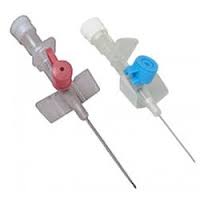 The bacteriostatic properties of commercial preparations are due to their highly alkaline pH. 
NO anti- bacterial agents. 
The powder form is stable at room temperature indefinitely. The reconstituted solution (2.5%) is stable and sterile for 6 days (? One day ) at room temperature (22*C) and for 2 weeks at 4 – 8*C. 
Throw out  Cloudy solution.
Dosage and route
The usual IV induction dose of thiopental is 
3 to 5 mg/kg in adults,
5 to 6 mg/kg in children, 
6 to 8 mg/kg in infants. 
(premedication and age !!)
Rectal – 6-10 mg / kg 

methohexital 1.5 mg/kg
Calculated dose 
Vs 
titrated dose
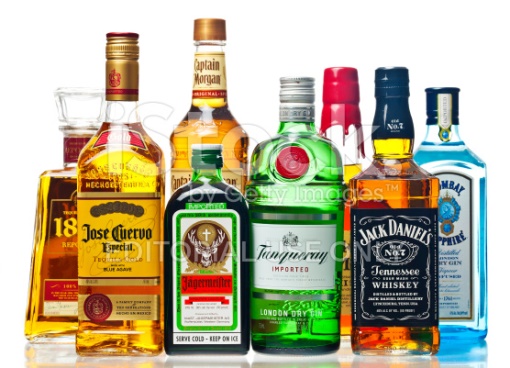 Acutely inebriated 
Less dose 


Chronic alcoholism 
More dose
Loss of eyelash reflex 
Deep sigh 
Apnea 

Tidal volume depression than rate
Mechanism
GABA A receptor – 
Chloride channels 
Hyperpolarization of nerve cell -----

Glutamate antagonism 
Na channel blockade
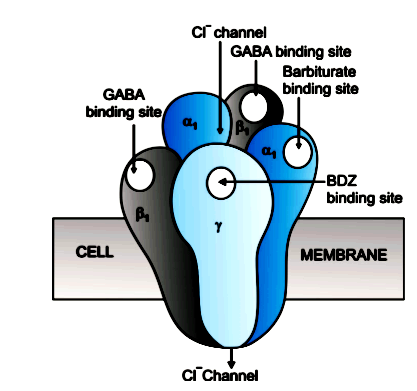 Pharmacokinetics
Volume of distribution at steady-state (Vd): 1.7 to 2.5 L/kg; may increase to 4.1 L/kg during pregnancy at term and to 7.9 L/kg in obese patients. 
Clearance – 3.4 ml /kg/min.
Protein binding: high protein binding, with albumin ranging from 72 to 86%. 
Decreased protein binding due to hypoproteinemia (cirrhosis of liver) or other causes – more action
Redistribution
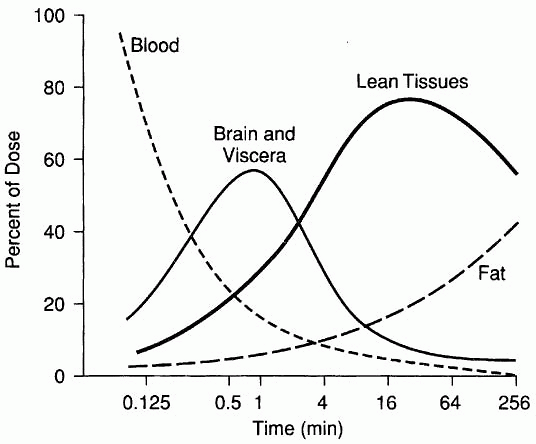 Onset 
15 – 30 seconds 
Duration - 5 – 10 minutes 

Metabolized by the liver and mostly excreted as inactive products
Pharmacodynamics
Dose dependent depression of cerebral cortex, ascending reticular activating system and medullary centre resulting in sedation, hypnosis, anaesthesia, respiratory depression. 
 Decrease in Cerebral metabolic oxygen consumption,
 Reduction of MAP ,CBF  and ICP ( CPP is OK )
 Anticonvulsant effect Isoelectric EEG,  (not with methohexitone )
Antanalgesic effect
Neuroprotection
It has been suggested that barbiturates also possess “neuroprotective” properties secondary to their ability to decrease oxygen demand. Alternative explanations have been suggested, including a reverse steal (“Robin Hood effect”) on CBF, 
free-radical scavenging, 
stabilization of liposomal membranes,
Neuroprotection
experts have concluded that barbiturates have no place in the therapy following resuscitation of a cardiac arrest patient. 
In contrast, barbiturates are frequently used for cerebroprotection during incomplete brain ischemia
 (e.g., carotid endarterectomy, temporary occlusion of cerebral arteries, profound hypotension, and cardiopulmonary bypass). 
15 mg / kg with 7 mg/kg/hour doses
Cardiovascular
Peripheral vasodilation 
Myocardial depressant 
Blood pressure falls 

More with metho because tachycardic response is less 

On beta blocker beware !!
Depression of ventilation 
Decreased sensitivity of respiratory centre to increase in carbon dioxide. 
 Apnoea may be present in 30- 40% cases. 
But laryngeal and bronchial reflexes are not much depressed in low doses 

Laryngospasm and bronchospasm
Others
Decrease hepatic blood flow – not much 
Enzyme induction 
Modest decrease in renal blood flow 
Placental transfer is present but acceptable 
Decrease IOP
Clinical uses
Induction of anesthesia 
Maintenance of anesthesia ( 50 mg / 12 minutes 
Sedation 
Increased ICP - 3 mg/kg 
Anticonvulsant 
Neuroprotection 
Narcoanalysis
Truth serum
The maddening thing about Truth Serum, and the damage over the years, is that its conceptual originator, Dr Robert House, meant it to exonerate prisoners.

They spoke automatically and unthinkingly,

Find out truths
Contraindications
Acute intermittent porphyria (thiopentone induces mitochondrial enzyme D- aminolevulinic acid synthetase. As a result, production of heme is accelerated, and acute intermittent porphyria may be precipitated in susceptible patients, (paralysis, collapse ) 
2. Barbiturate allergy 
3. H/O paradoxic excitation
 4. Status asthmaticus:
Think before thio
Shock states 
Stenotic valve states , Rt to left shunts 
Hepatic dysfunction
Myxedema 
Muscle dystrophies 
On disulfiram 
Thermally injured may need more
Intra arterial injection
Aberrant ulnar artery superficial to biceps tendon 
The pH of 2.5% drug solution is 10.5 (strong alkali). When it is injected into artery and mixed with blood (pH= 7.4= less alkaline) it gets precipitated as solid crystals of thiopentone and haemoglobin. 
local inflammation and blocks small arterioles,  vasospasm due to local release of noradrenaline.
Intra arterial injection
Pain 
Blanching 
Edema 
gangrene 

No anesthesia
Five days for gangrene ??
5 % is very dangerous that’s why its prepared as 2.5 % or less
Treatment options
Stop injection 
Leave the needle – dilute with saline 
Inject local and papavarine intra arterial
           40 – 80 mg  
Inject heparin IV 
Stellate ganglion block
Why not venous ??
Other side effects
Euphoria, vertigo, restlessness 
Allergy 
Immunosuppression 
Hemolytic anemia 
Tolerance and physical dependence 
Localized muscle spasm and pronation – narcotics will lessen
Summary
Barbiturates – oxy and thio 
Acidic but sodium salt – preparation vials 
History – euthanasia and pearl harbour 
Mechanism 
Dosage and Redistribution 
Effects 
Indications 
Contra indications 
Side effects
Thank you all